Energy Storage Participation in PJM
Adam Keech
Executive Director, Market Operations, PJM
Energy Storage Roundtable
February 22, 2017
www.pjm.com
Storage at All Voltages
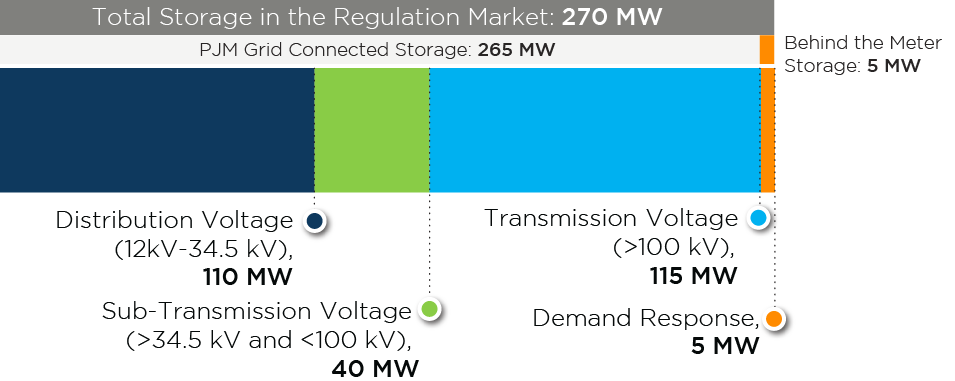 Regulation: Choosing the right tool for the job…
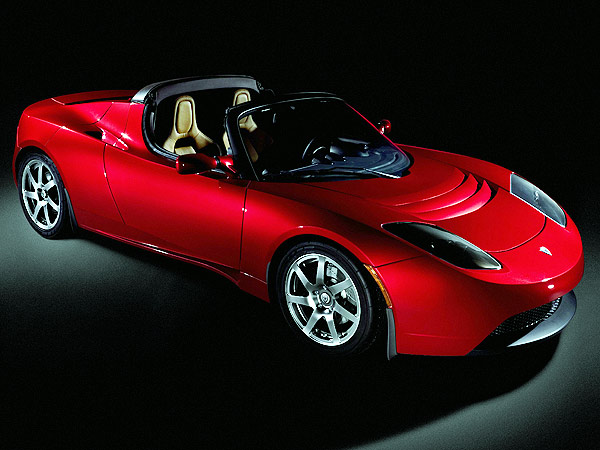 www.pjm.com
[Speaker Notes: Energy storage (left), Steam (right)
Need both, but each has a specific skill set.  Finding optimal mix is key.]
Measuring Performance
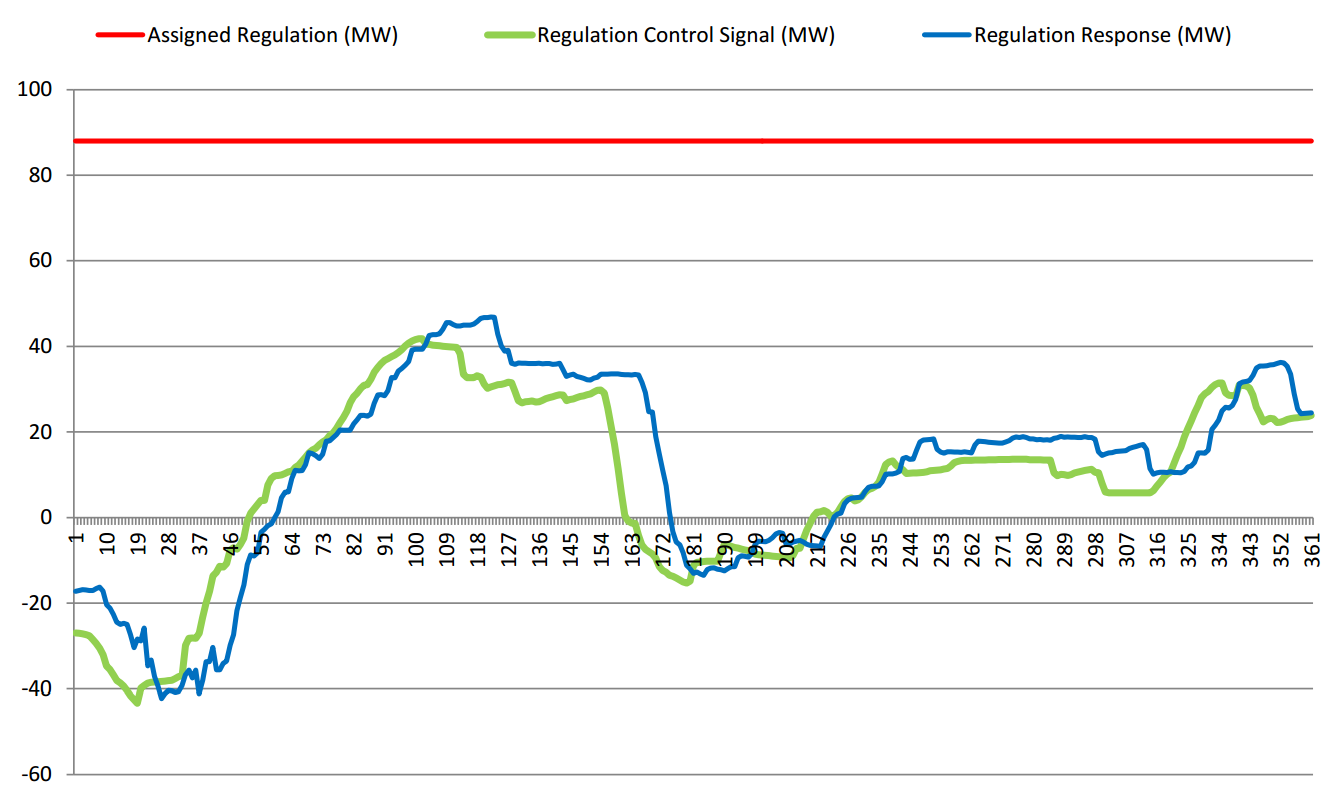 Accuracy, 95%
Precision, 74%
Delay,        66%

Score,        78%
(MW)*($/MW)*(Performance Score) = Revenue
www.pjm.com
Regulation Problem Statement
Reliability Issue: RegD control signal moving in the opposite direction of ACE  control
Need RegD signal to provide ACE control at all times, no counter ACE control movement 
Market Issue: Inconsistency in the market optimization and financial signal for the RegD market place
New Regulation Signals
Updated  PJM regulation signals goals
ACE Control
Respect resource limitations

Reg-A: Traditional Signal
Accommodation for unit ramping
Reg-D: Dynamic Signal
 30 minute conditionally neutral signal
Signal will opportunistically  charge/discharge to keep signal neutral over 30 minute period (only when RegA available)
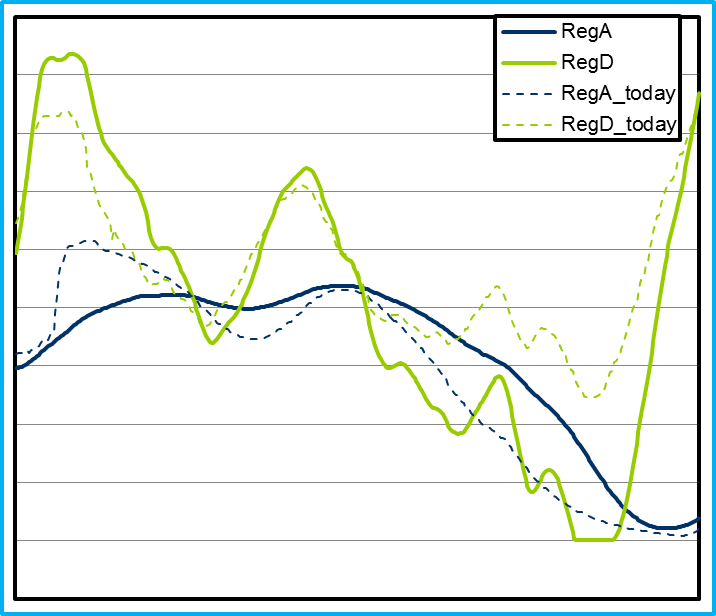 Storage/DER NOPR
Key Points:

Changes are underway in PJM!

Storage can already participate today.  Rules may need refinement.

Clarity is needed from FERC on state/federal jurisdictional issues.
In front of the meter with occasional retail use
Behind the meter with wholesale injections

RESPECT, not MANAGE, state of charge.
www.pjm.com
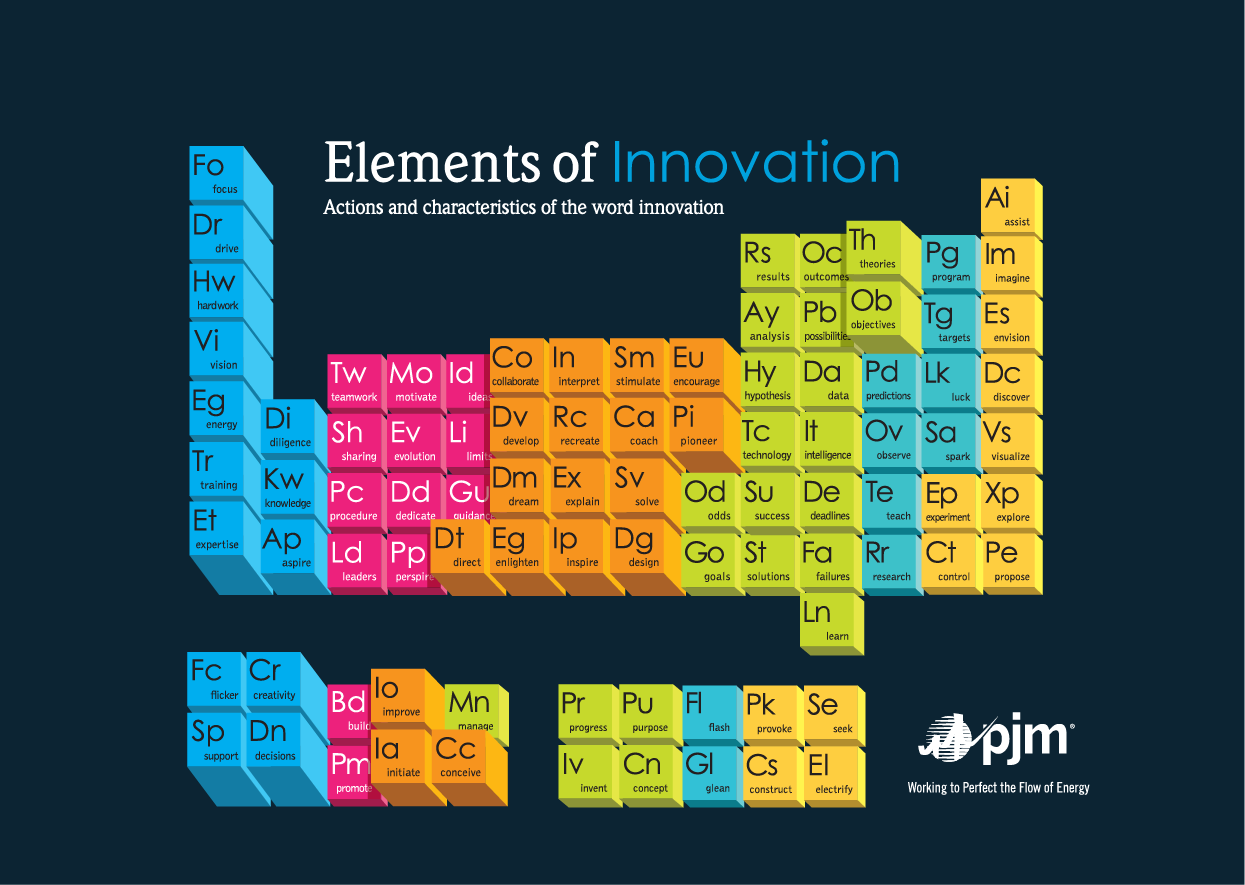 Let’s Talk . . .
www.pjm.com